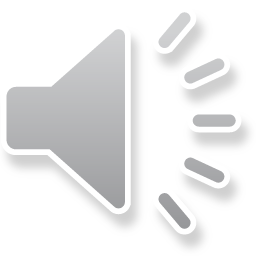 UDA INTERDISCIPLINARE
IL VIAGGIO SULLA LUNA 
CLASSE 3^ A
A.S. 2017/2018
Alla luna di leopardi
O graziosa luna, io mi rammentoChe, or volge l'anno, sovra questo colleIo venia pien d'angoscia a rimirarti:E tu pendevi allor su quella selvaSiccome or fai, che tutta la rischiari.Ma nebuloso e tremulo dal piantoChe mi sorgea sul ciglio, alle mie luciIl tuo volto apparia, che travagliosaEra mia vita: ed è, nè cangia stile,O mia diletta luna. E pur mi giovaLa ricordanza, e il noverar l'etateDel mio dolore. Oh come grato occorreNel tempo giovanil, quando ancor lungoLa speme e breve ha la memoria il corso,Il rimembrar delle passate cose,Ancor che triste, e che l'affanno duri!
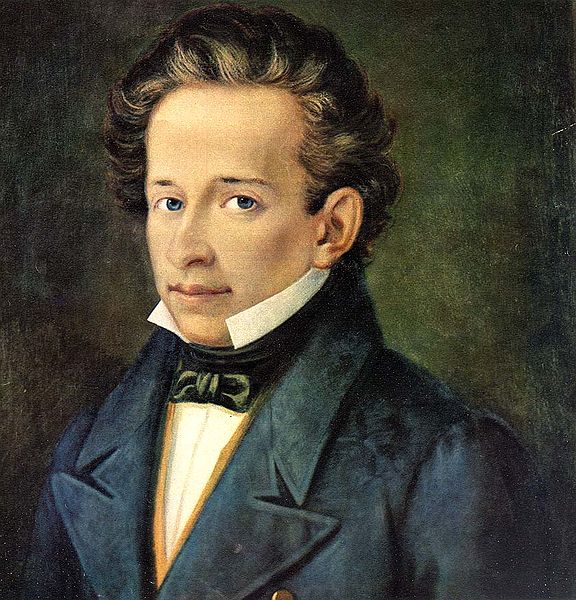 1957I SOVIETICI E IL SATELLITE ARTIFICIALE SPUTNIK 1 (83KG)
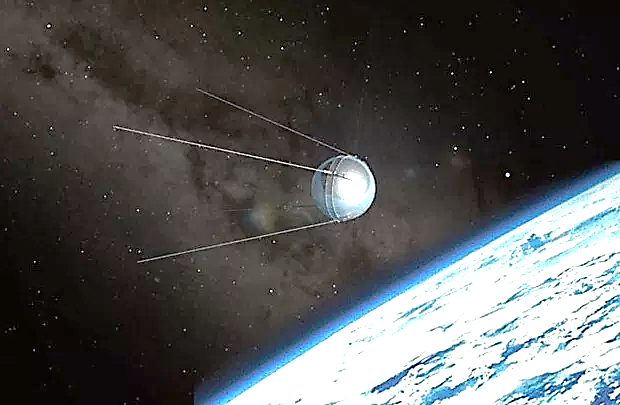 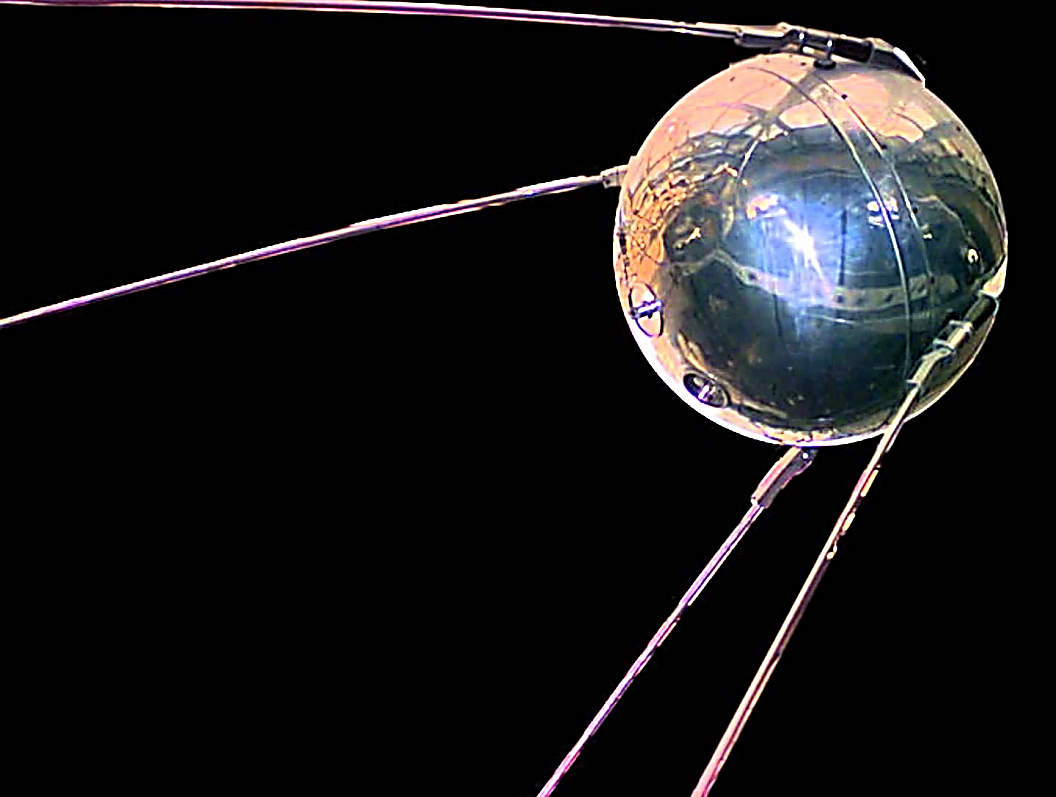 1958 SATELLITE AMErICAN0 L’ EXPLORER 1
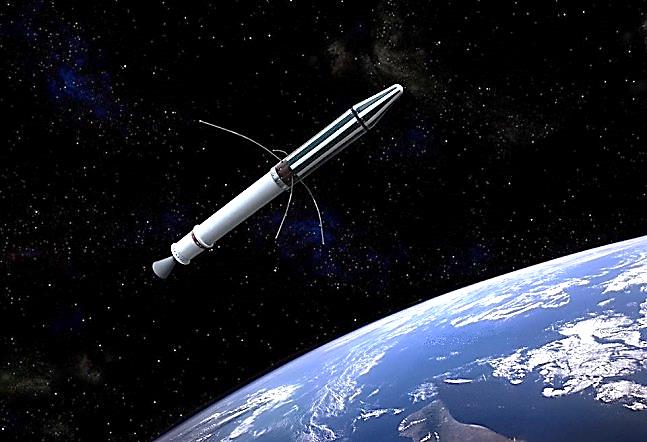 1961  L’AMERICANO YURI GAGARIN raggiunge lo spazio
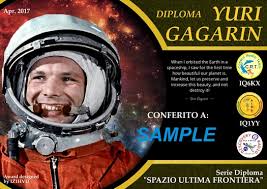 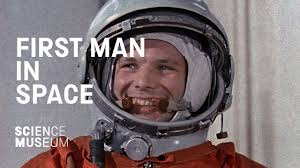 1961 VOSTOK 1
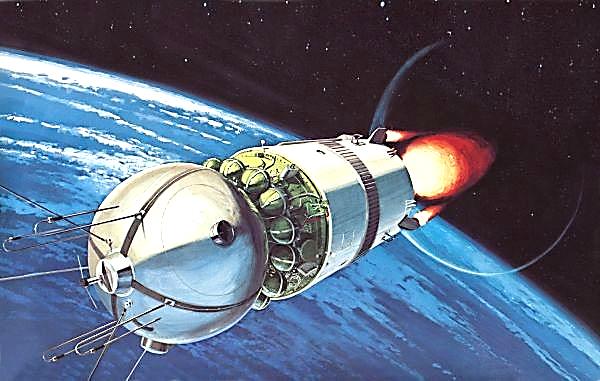 1961, un mese dopo, SPUTNIK 2, A BORDO IL PRIMO ESSERE VIVENTE LA CAGNETTA LAIKA
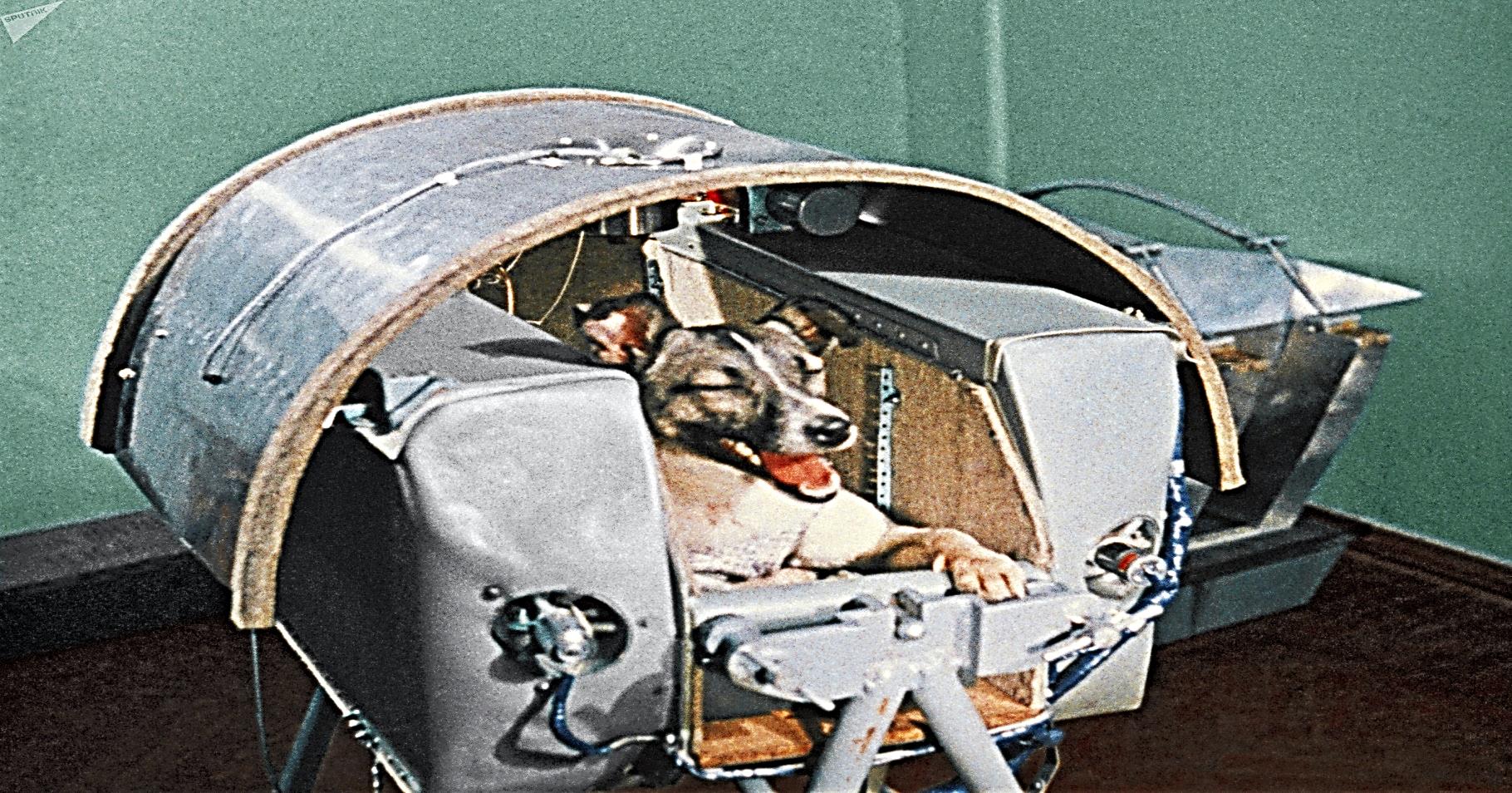 mORì  NELLA SUA NAVICELLA SPAZIALE
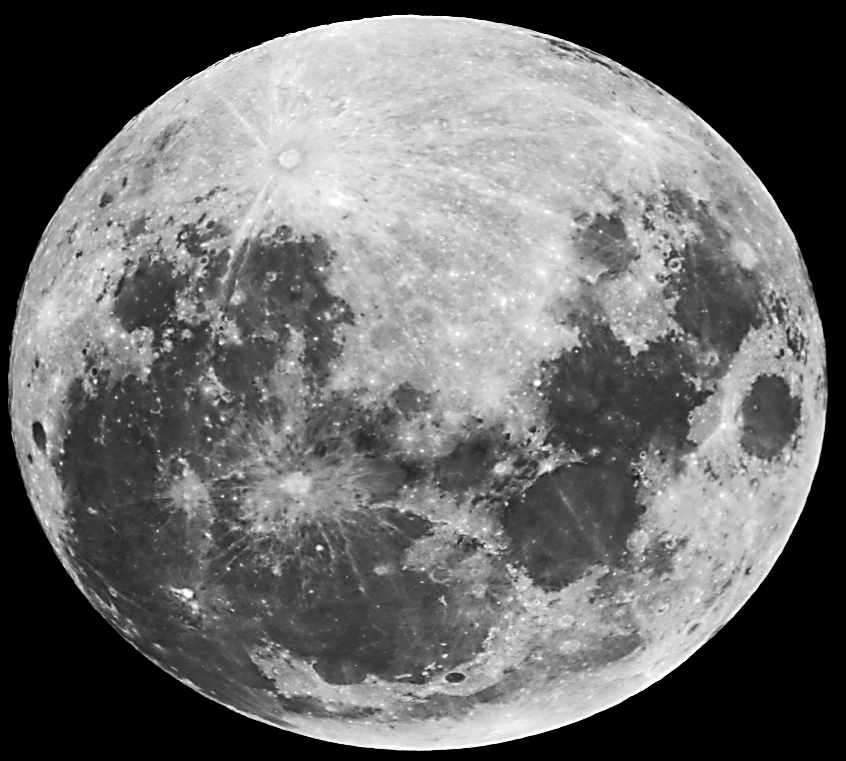 La luna
La luna è l’ unico satellite della terra; ha forma sferica e, a differenza della terra, non ha atmosfera. La superficie della luna è caratterizzata da catene montuose, crateri  dovuti all’ impatto di meteoriti e mari, cioè grandi distese di polvere.
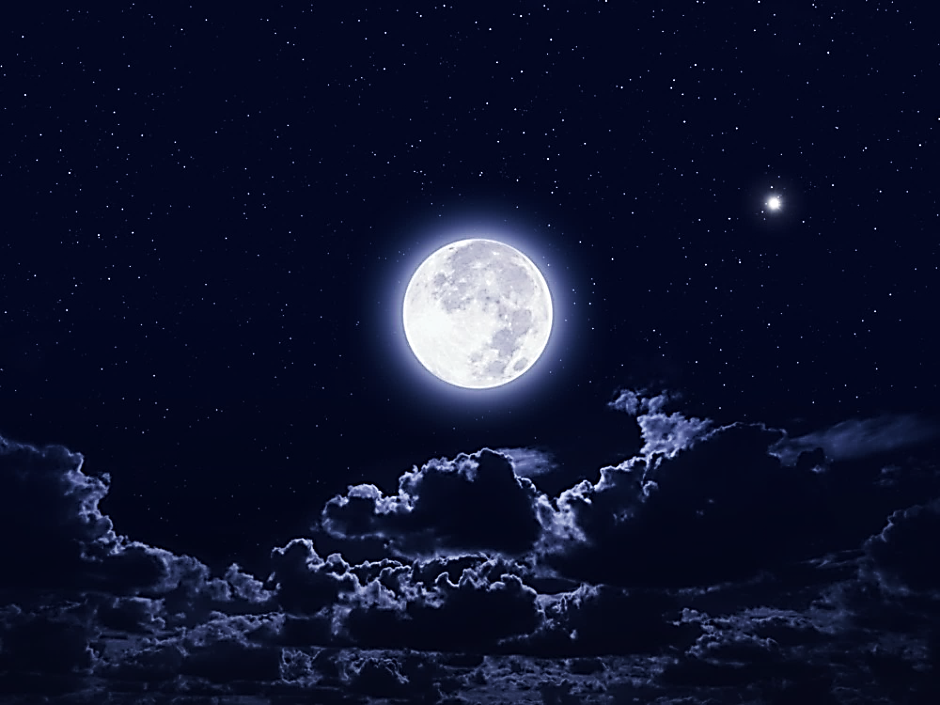 La luna ha tre movimenti:
Moto di rotazione, intorno al proprio asse;
Moto di rivoluzione, intorno alla Terra;
Moto di traslazione, intorno al sole insieme alla Terra.
Perché la luna ruota intorno alla terra? E quale fattore lega la luna alla terra?
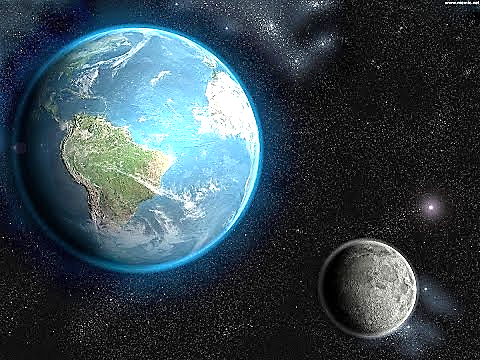 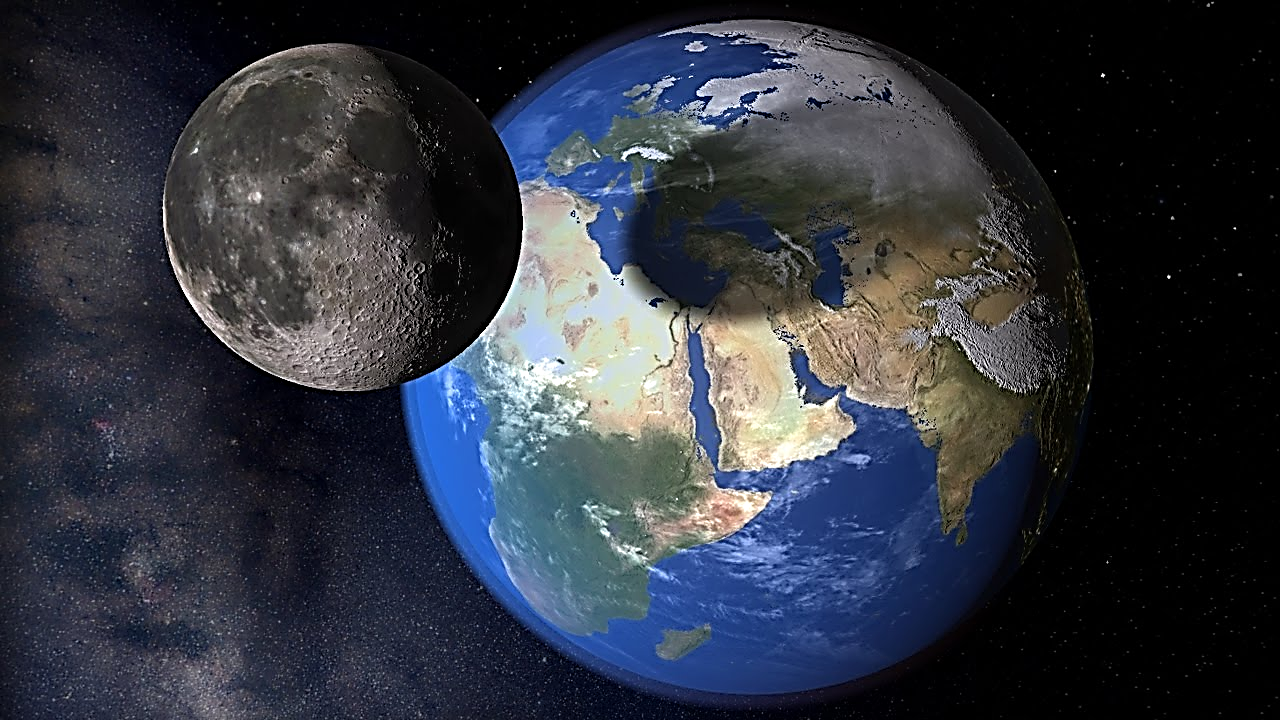 La luna nell’ arte
la luna è stata rappresentata fin dai tempi più antichi. in Egitto   si possono trovare nella tomba della regina Nefertari  moglie del faraone egizio Ramses II immagini rappresentanti la luna.
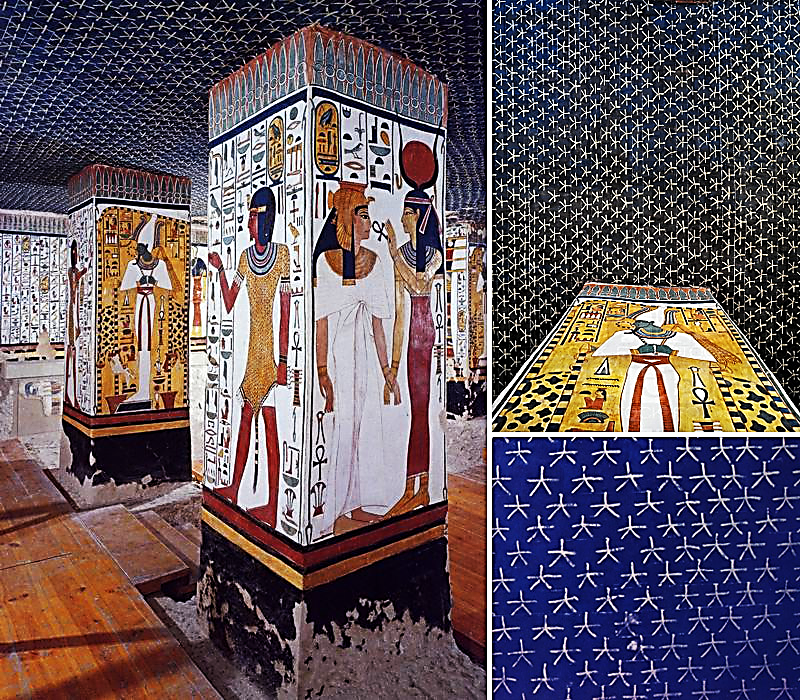 Il significato di questa rappresentazione è collegato all’idea della morte come sonno eterno e quindi come notte, luogo e tempo in cui vivono i morti. Per gli Egizi, infatti, la notte è una presenza molto importante, è una divinità (la dea del cielo Nut) che si alterna al giorno in una lotta continua tra luce e tenebre.
Per simboleggiare la notte, Nut è rappresentata come un arco che copre la terra nell’atto di inghiottire il Sole al tramonto per poi partorirlo all’alba.
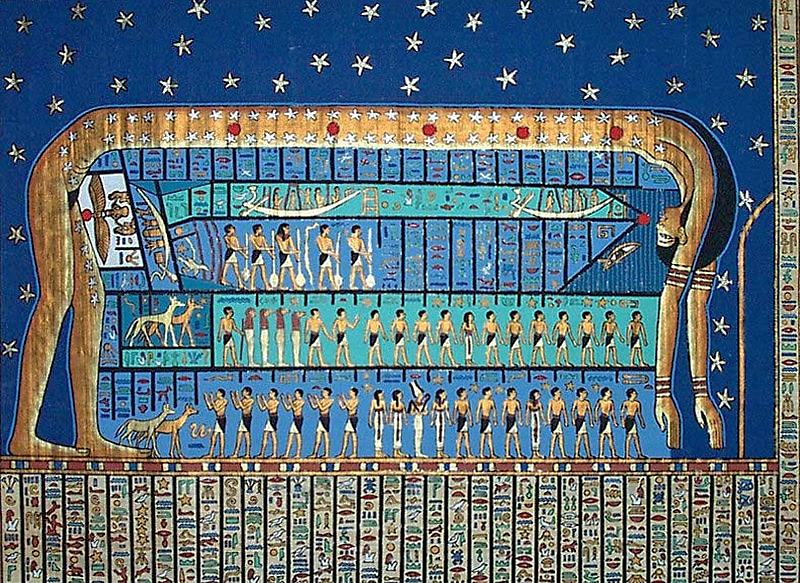 Nel corso dell’arte classica è difficile trovare grandi esempi di cieli stellati. Qualche frammento fittile di epoca greca mostra il Dio Eosforo che porta la luce del mattino accompagnato da qualche sporadica stella (raffigurata in questo caso con sedici raggi).
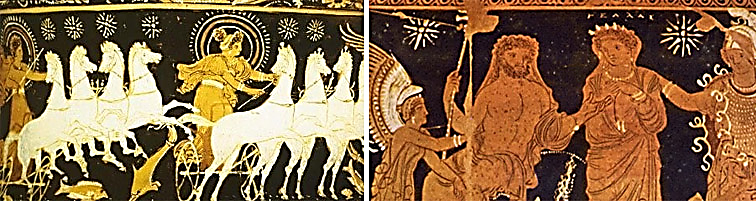 Per ritrovare delle grandi volte ricoperte di stelle dobbiamo fare un bel salto temporale fino all’arte bizantina (V secolo d.C.) ed esplorare quel piccolo gioiello dell’arte musiva che è il Mausoleo di Galla Placidia  a Ravenna.
La cupola è interamente coperta da 570 stelle dorate disposte in cerchi concentrici e culminanti con la croce di Cristo.
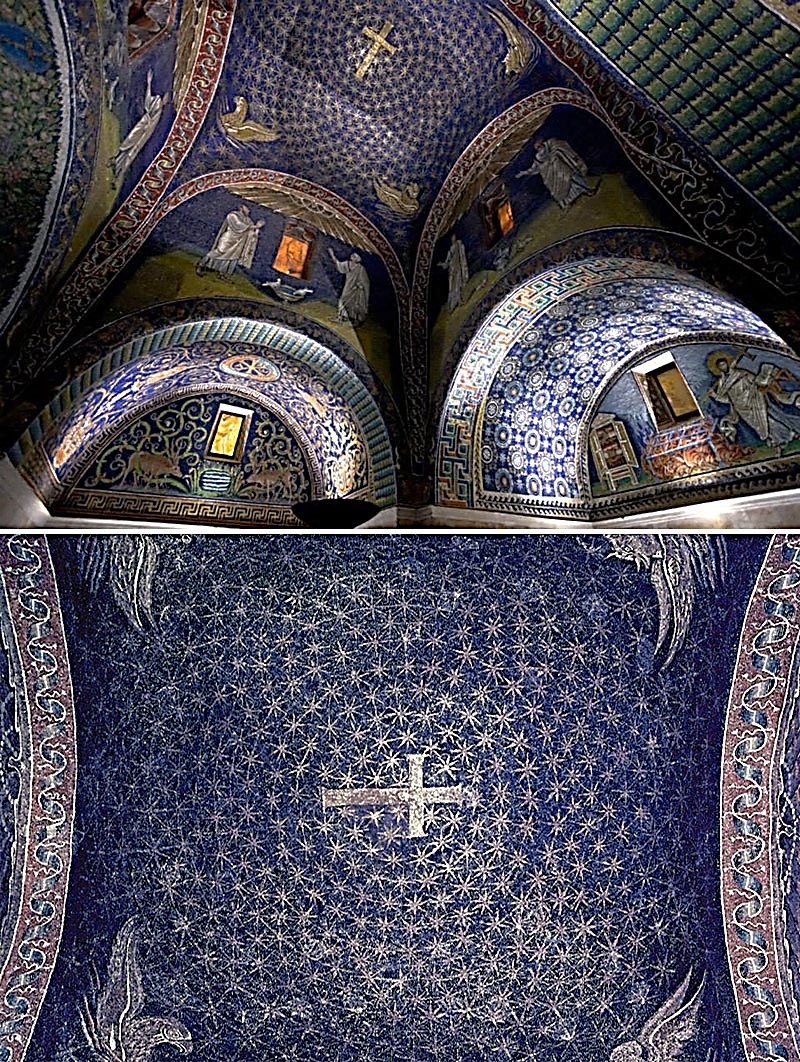 Giotto intorno al 1300 ha affrescato la  cappella degli scrovegni. Qui la volta a botte è interamente dipinta di blu oltremare, colore associato alla sapienza divina e ottenuto con preziosa polvere di lapislazzuli e azzurrite, mentre le stelle dorate ad otto punte sono leggermente in rilievo rispetto alla superficie della volta.
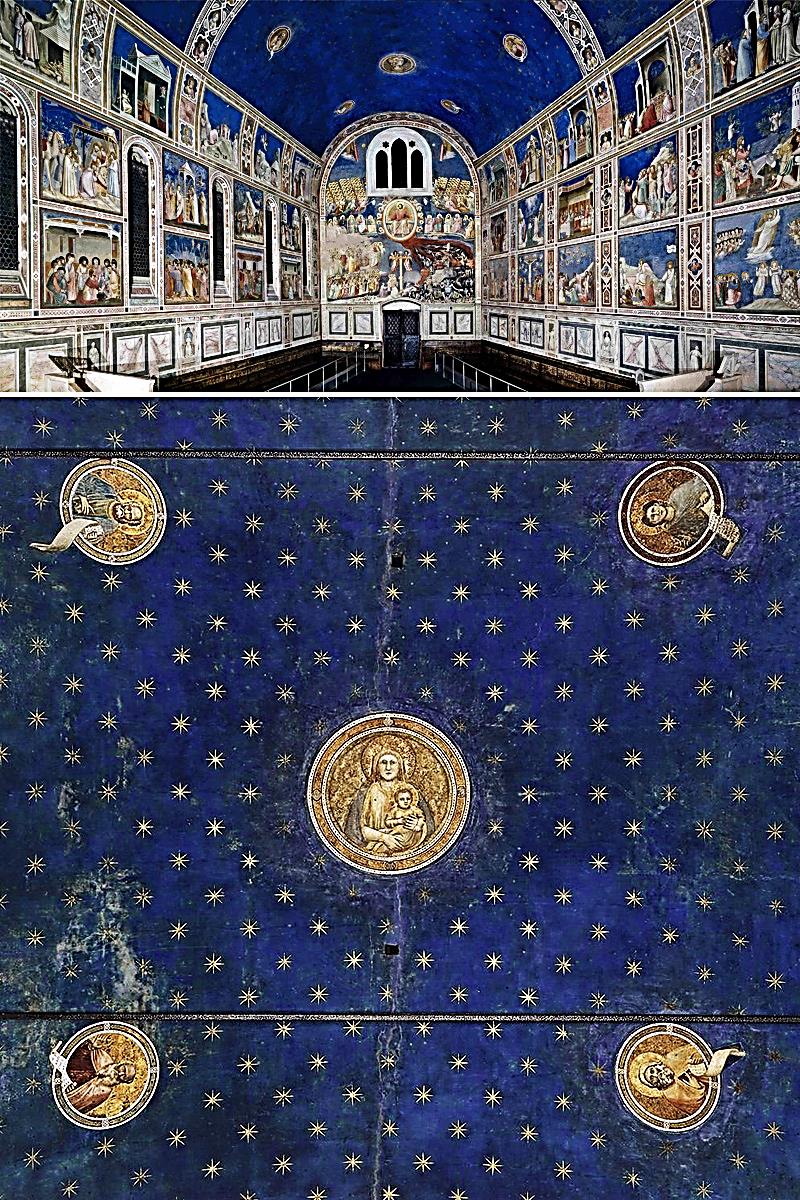 In epoca romantica la luna è stata una grande fonte 
d’ ispirazione per il pittore tedesco caspar  david  friedrich.
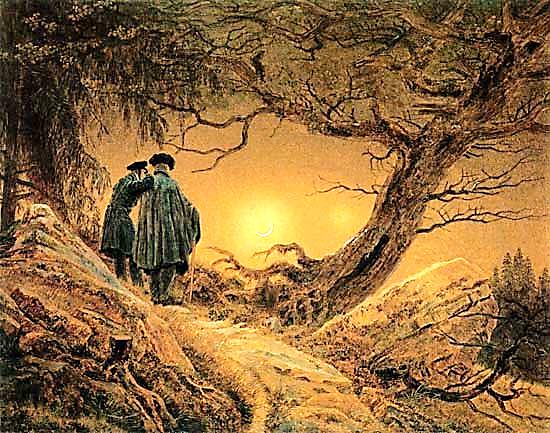 Nel Novecento i pittori René Magritte, Joan Mirò, Marc Chagall e Paul Klee hanno fatto dell’astro notturno il protagonista di molte opere:
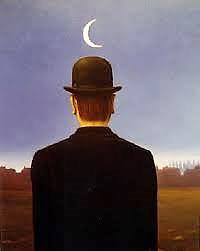 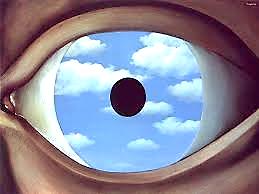 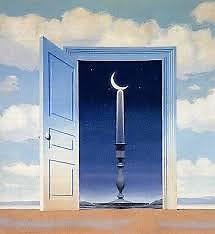 Produzione dei nostri lavori:
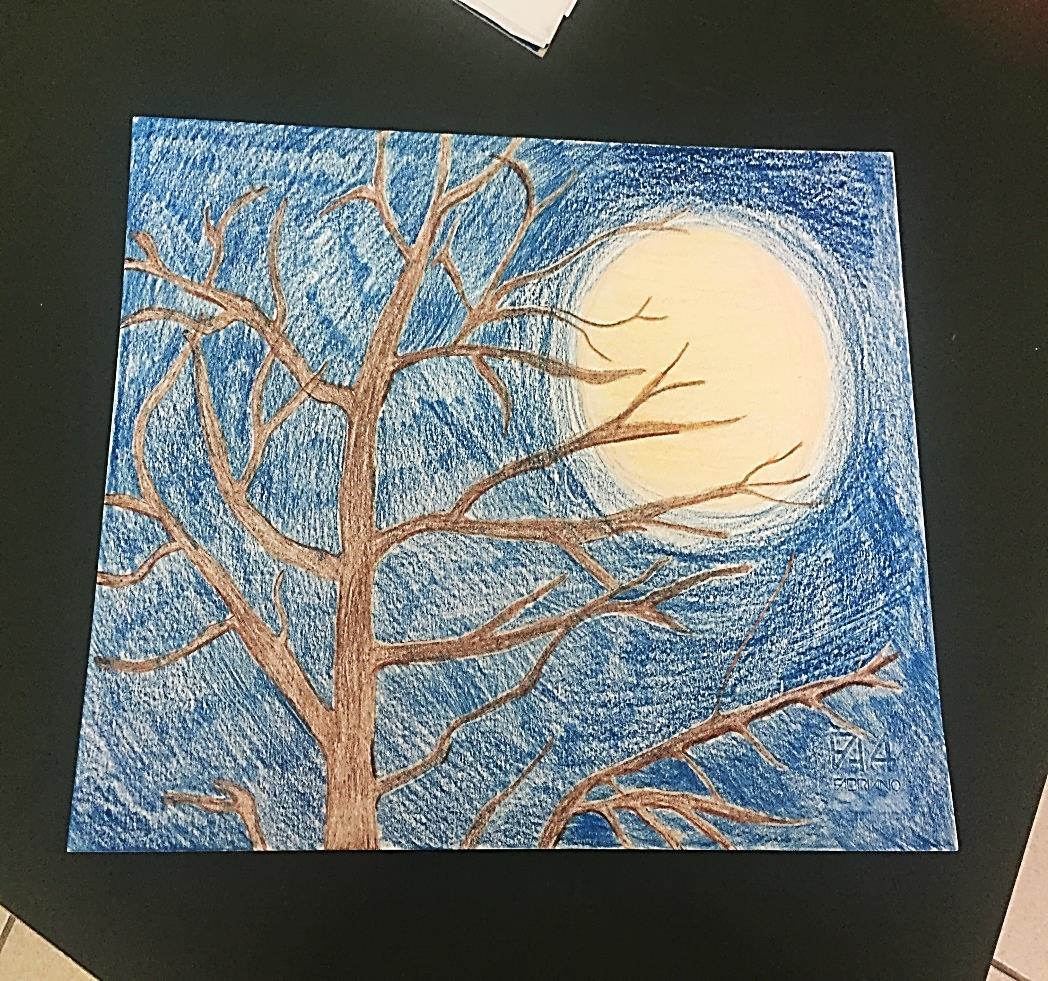 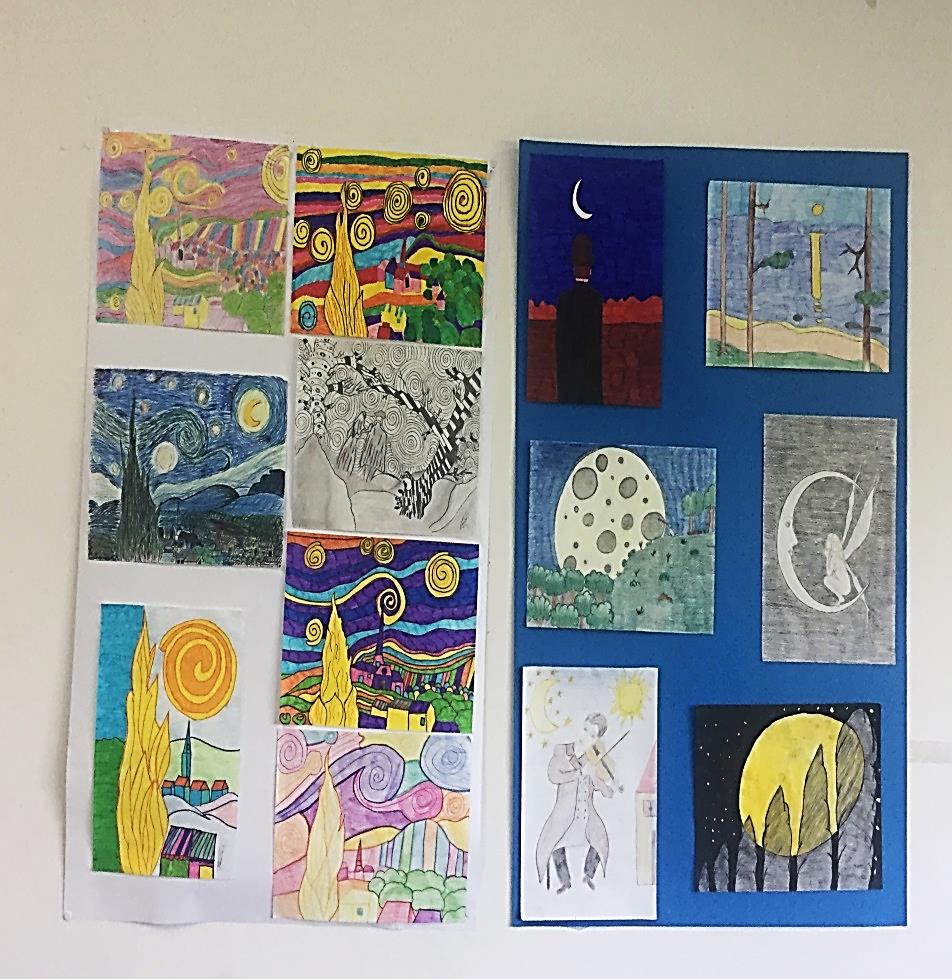 La musica dell’ universo
L’ universo produce musica?
Le prime testimonianze che attestano l’ esistenza di una musica celeste, risalgono a pitagora  che si diceva in grado di udire l’ armonia degli astri. La  teoria pitagorica è basata sul fatto che « la stoffa dell’ universo» è composta da ritmi, numeri e proporzioni; in realtà nel cosmo, è stato accertato, si possono ascoltare una varietà di suoni misteriosi che provengono tipicamente dalle stelle, ma anche dai pianeti. È affascinante pensare al cosmo come ad un complesso sistema armonico, in cui i pianeti possono essere messi in corrispondenza con le sette note naturali. Arrivando a pareri dei giorni nostri, la fisica janna levin, professoressa di fisica e chimica barnard , ci conferma che l’ universo non è un film  muto, ma un corpo che produce una sorta di gloriosa composizione visiva e sonora. La sinfonia cosmica  potrebbe essere composta, in definitiva, dalle vibrazioni di filamenti sottili accompagnate dai suoni emessi da ogni oggetto celeste, quale componente di una grandiosa orchestra. lo studio  dello spazio e l’ osservazione degli eventi celesti, si basa  su principi fisici e modelli matematici esatti, ma quando si tratta di comporre musica ( o di ascoltarla), bisogna anche fare i conti con le emozioni. L’ universo e le sue stelle  sono stati fonte di ispirazione per musicisti di ogni epoca. Molti artisti classici, ma anche di musica leggera, hanno trovato  nello spazio e nei suoi misteri la loro fonte di ispirazione per comporre canzoni.
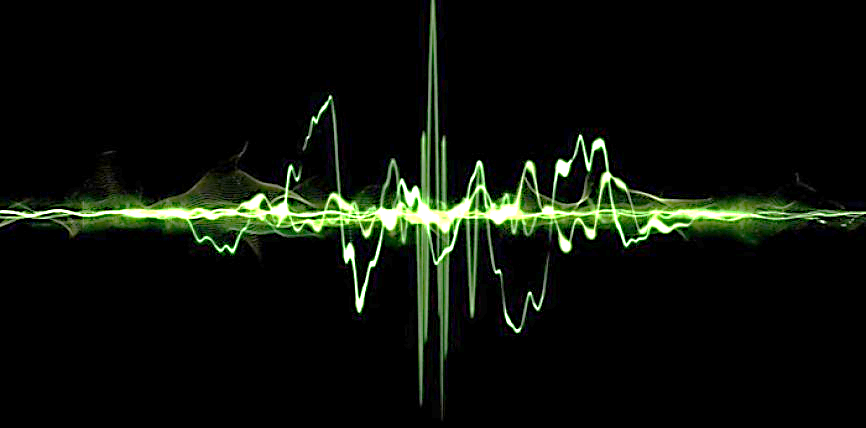 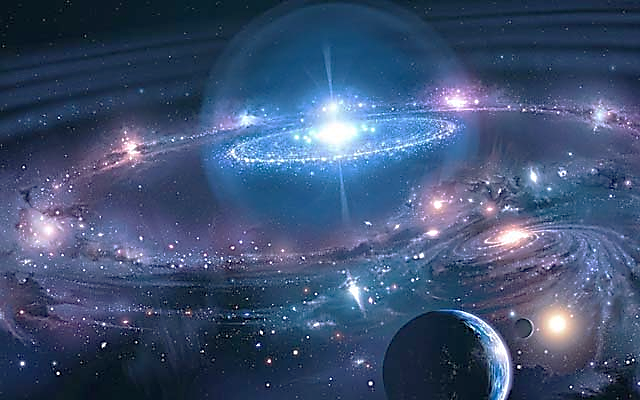 Addestramento degli astronauti
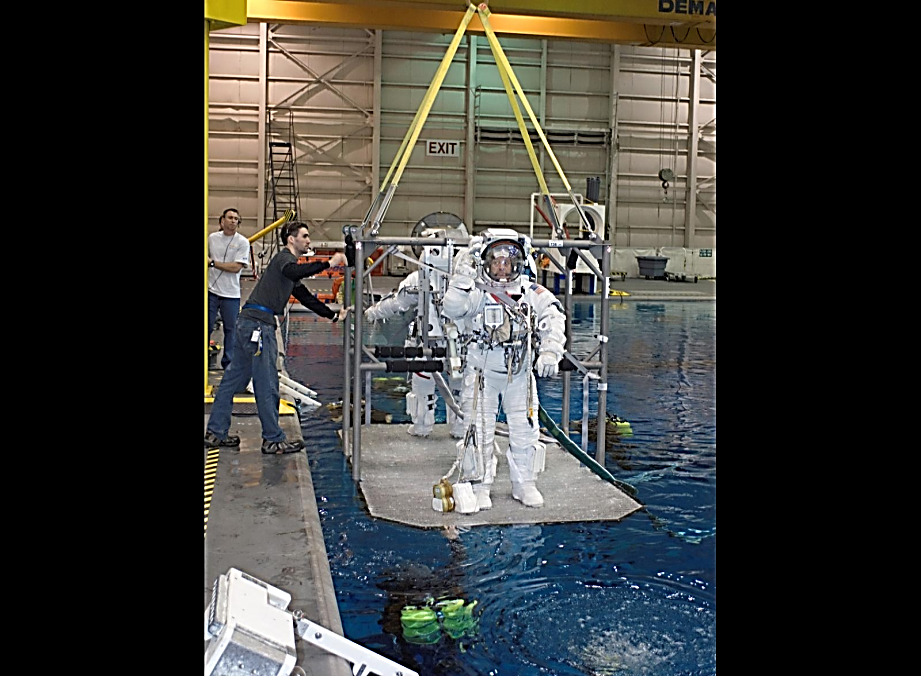 Prima di poter partire per lo spazio, gli astronauti devono sottoporsi a centinaia di ore di addestramento, suddivise in tre sezioni principali. In primo luogo gli aspiranti astronauti devono superare un corso annuale di addestramento base. Un passaggio fondamentale dell’ addestramento è quello di allenarsi in piscina . Samantha Cristoforetti ricorda che muoversi all’ interno della tuta è difficile muoversi; infatti  l’ allenamento con la tuta continua anche fuori dalla piscina. Dopo l’ allenamento gli astronauti possono essere assegnati ad una missione.
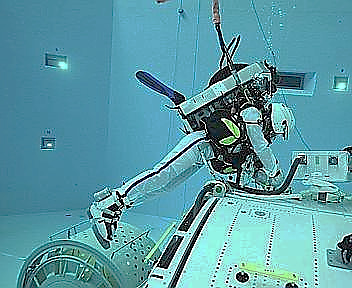 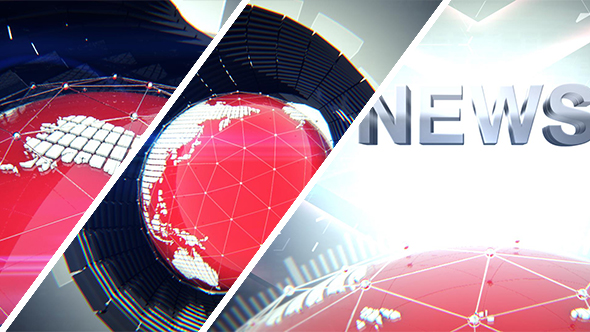 Our correspondent from Paris Alessandra Pascuzzo will interview the French astronaut Julie Payette
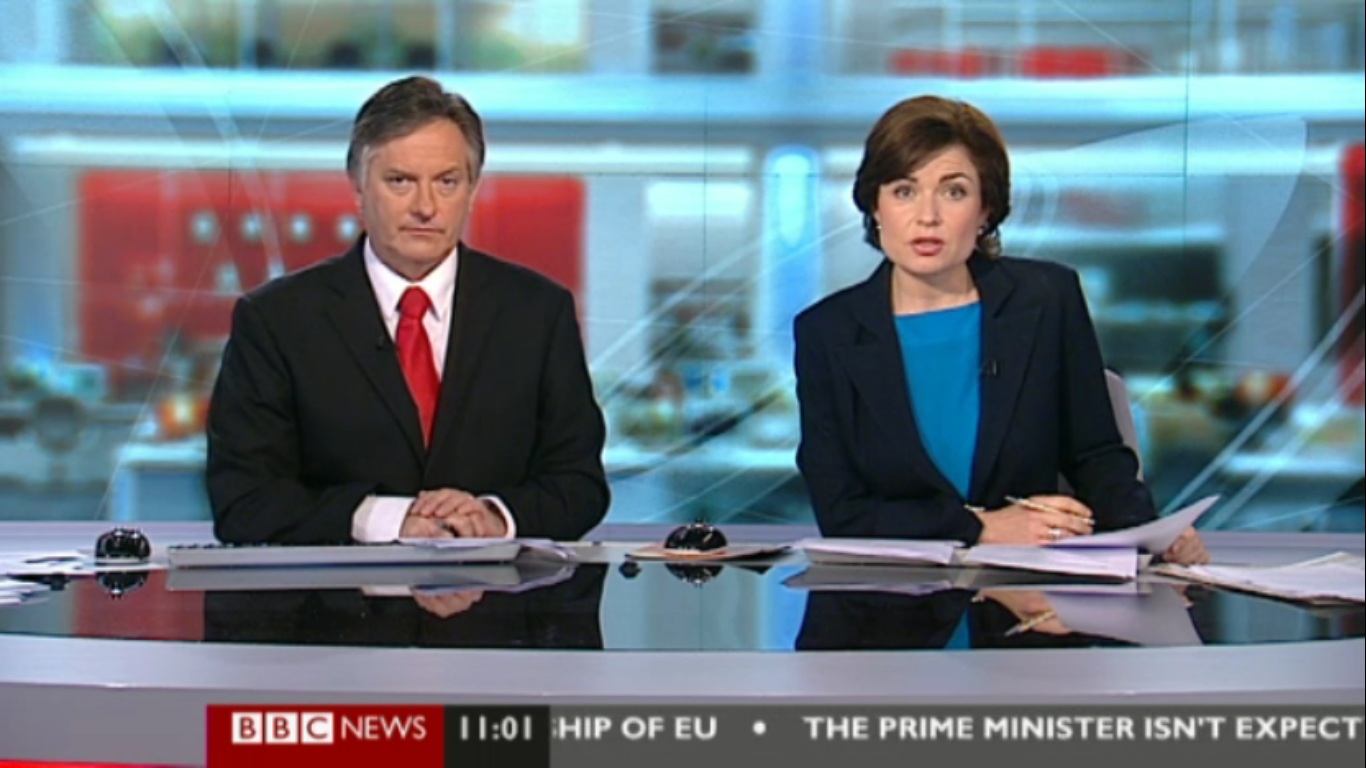 Good afternoon and welcome to Space News 24. Today with you Nello Sicilia and Marianna Perri.
Good afternoon everyone. Tonight we're going to speak about LIFE IN THE SPACE.
Alessandra Pascuzzo from Paris.
What does it take to be an astronaut?
Yes, thanks, I’m here in Paris with Julie Payette and she is going to answer some questions for us.
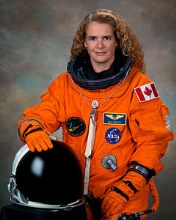 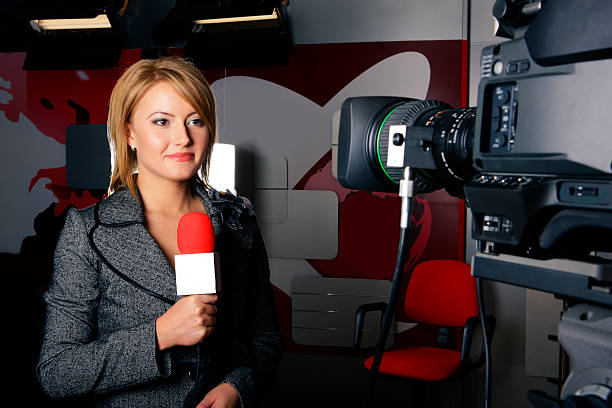 Bien, merci et vous?
Oui d’accord!!
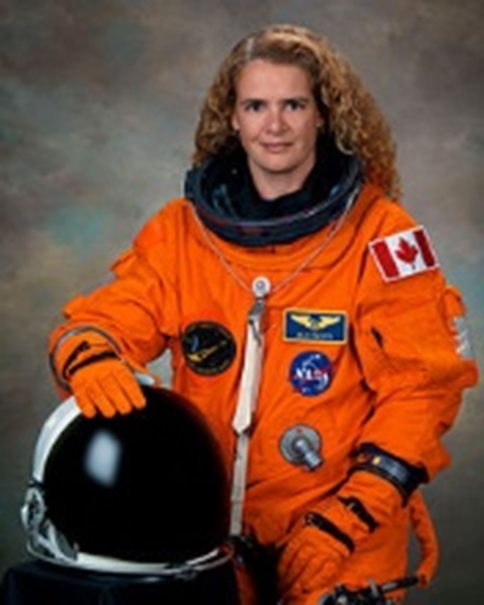 Bonjour, comment 
allez-vous Madame Payette?
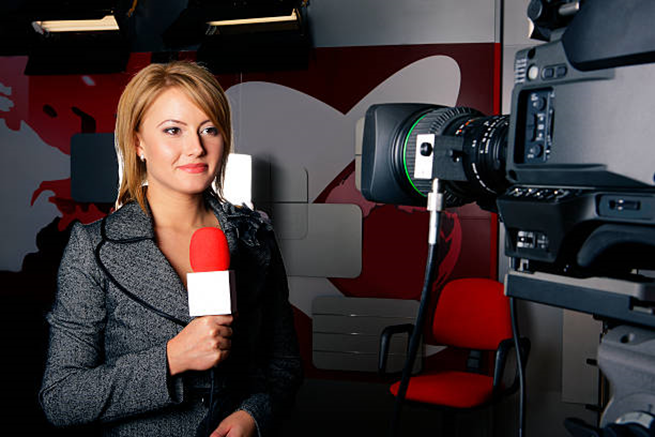 Bien, nous vous remercions pour être ici avec nous….   Est-ce qu’on peut  vous poser des questions Madame ?
Pour espérer devenir astronaute, il faut s’y préparer intensément .
Il faut d’abord acquérir une solide formation en science ou en technologie, être par exemple un ingénieur, un médecin ou un scientifique.
Il faut aussi  savoir travailler en équipe et faire face à beaucoup de situations stressantes.
La vie dans l’espace n’est pas  facile, nous devons toujours  être prudents  à ce que nous faisons. Avant d’aller dans l’espace nous devons suivre des cours
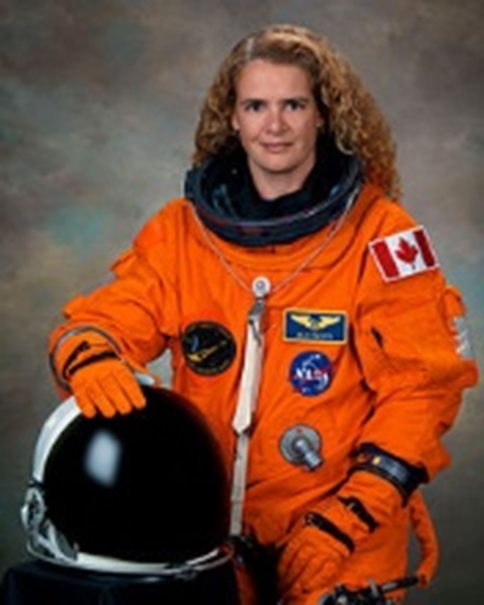 Comment on devient astronaute?
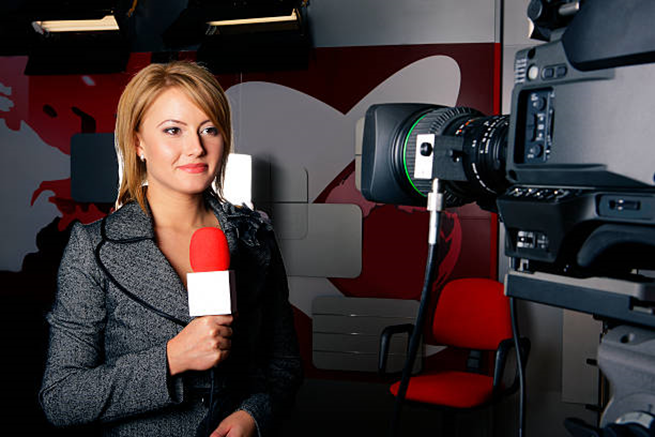 Comment est la vie dans l’espace, Madame?
Nous  utilisons  une débarbouillette et une solution nettoyante pour laver les  mains et le corps. Pour  laver les cheveux, nous utilisons un shampoing sans rinçage
Nous mangeons de la nourriture lyophilisée..
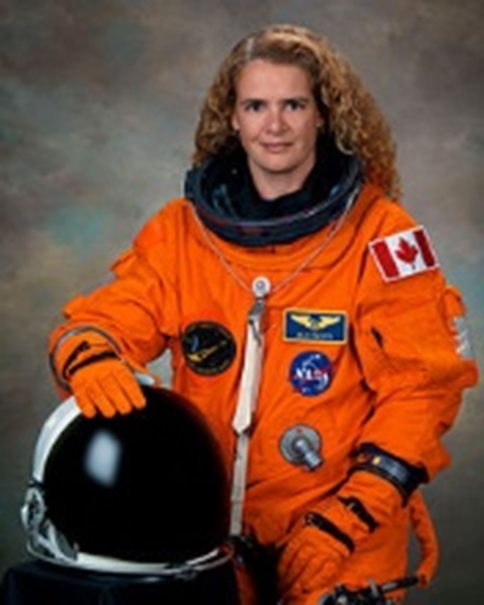 Comment vous mangez dans l’espace?
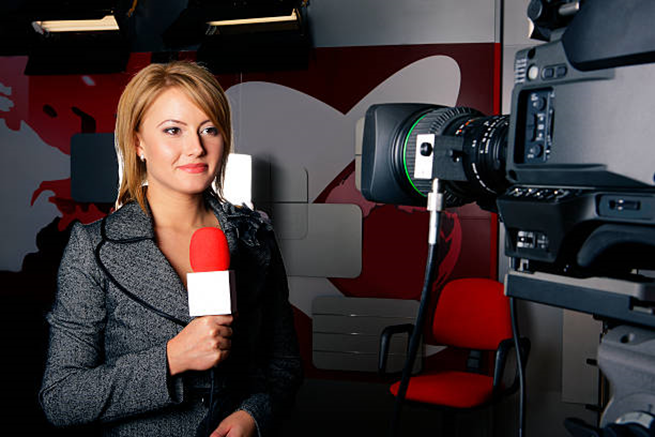 Comment vous  vous lavez?
Nous dormons dans notre petite cabine…..  dans un sac de couchage  que nous devons attacher  à un mur ou au plafond de la cabine.
Nous dormons 8  heures , mais aussi 6 heures sont sufficentes pour se sentir reposés
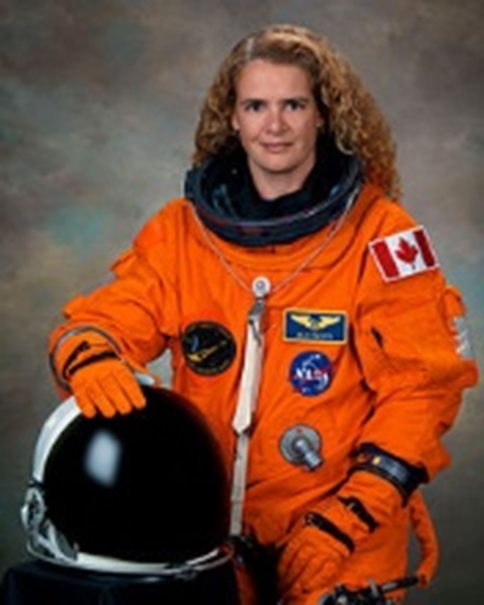 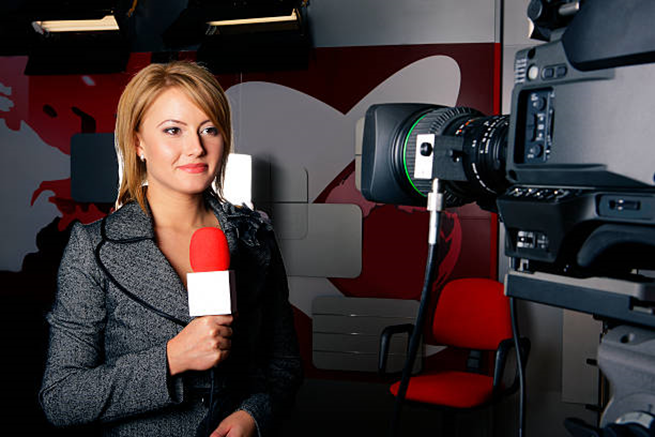 Comment vous dormez Madame?
Combien d’heures dormez- vous?
Parce que  l'activité physique est le moyen le plus efficace de contrer les effets indésirables de l'apesanteur sur le corps humain.  Au cours d'une mission de longue durée, nous devons  faire de l'exercice  deux heures par jour!
L’activitè physique
dans l’espace est essentielle
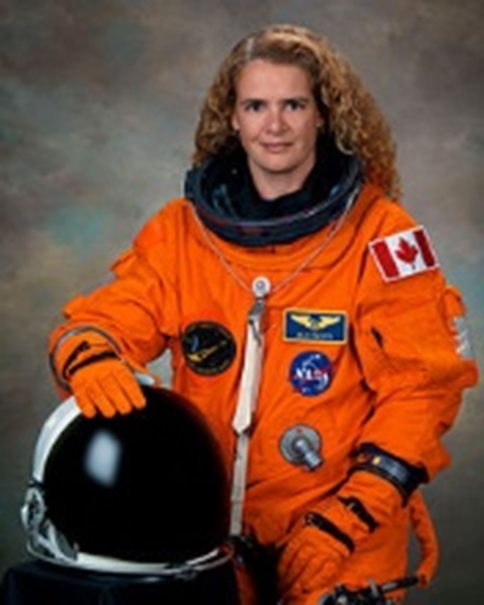 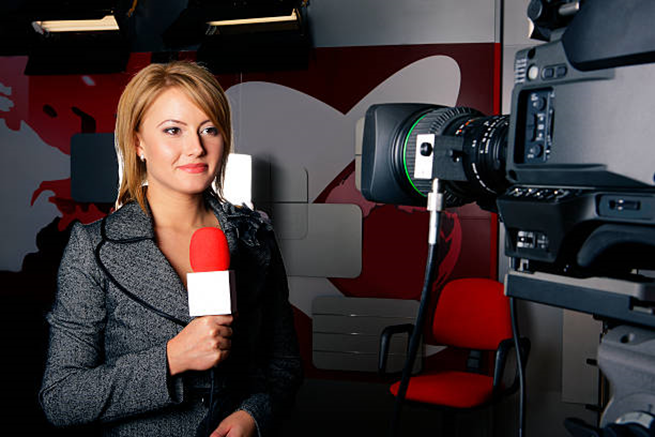 L’activitè physique dans l’espace est important?
Pourquoi est-elle essentielle ?
Oui nous portons  les vêtements jusqu'à ce qu'ils soient trop sales... puis  on les jette.
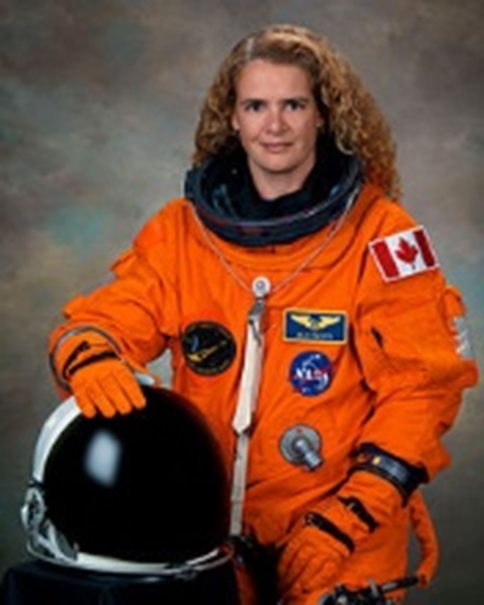 C’est vrai que dans l’espace vous ne pouvez  pas  faire  la  lessive?
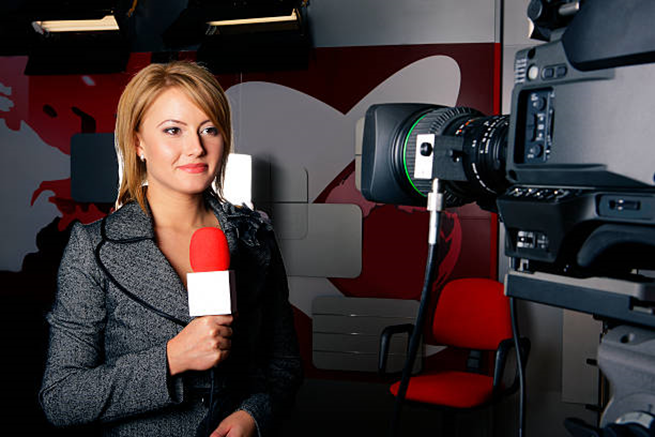 Merci à vous…au revoir!
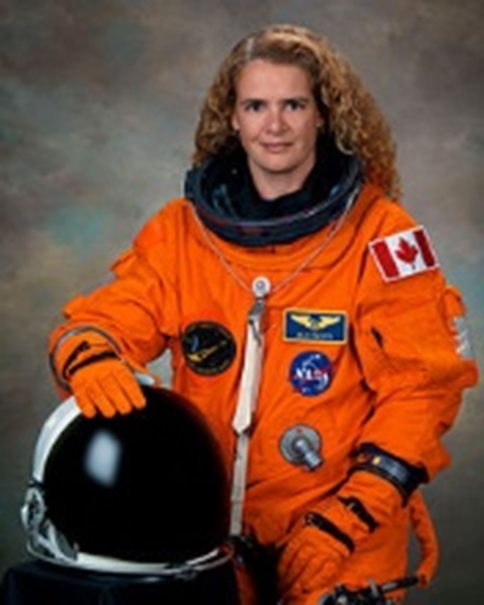 C’est très interessant Madame… .Merci d’avoir répondu à nos questions.
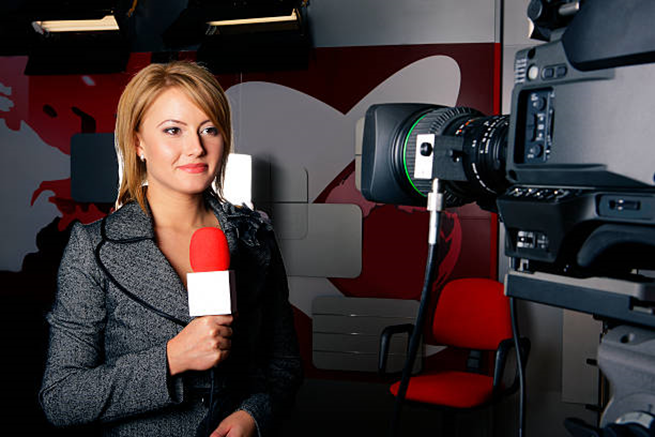 Thanks  everyone, Alessandra Pascuzzo live from Paris ,Space news 24
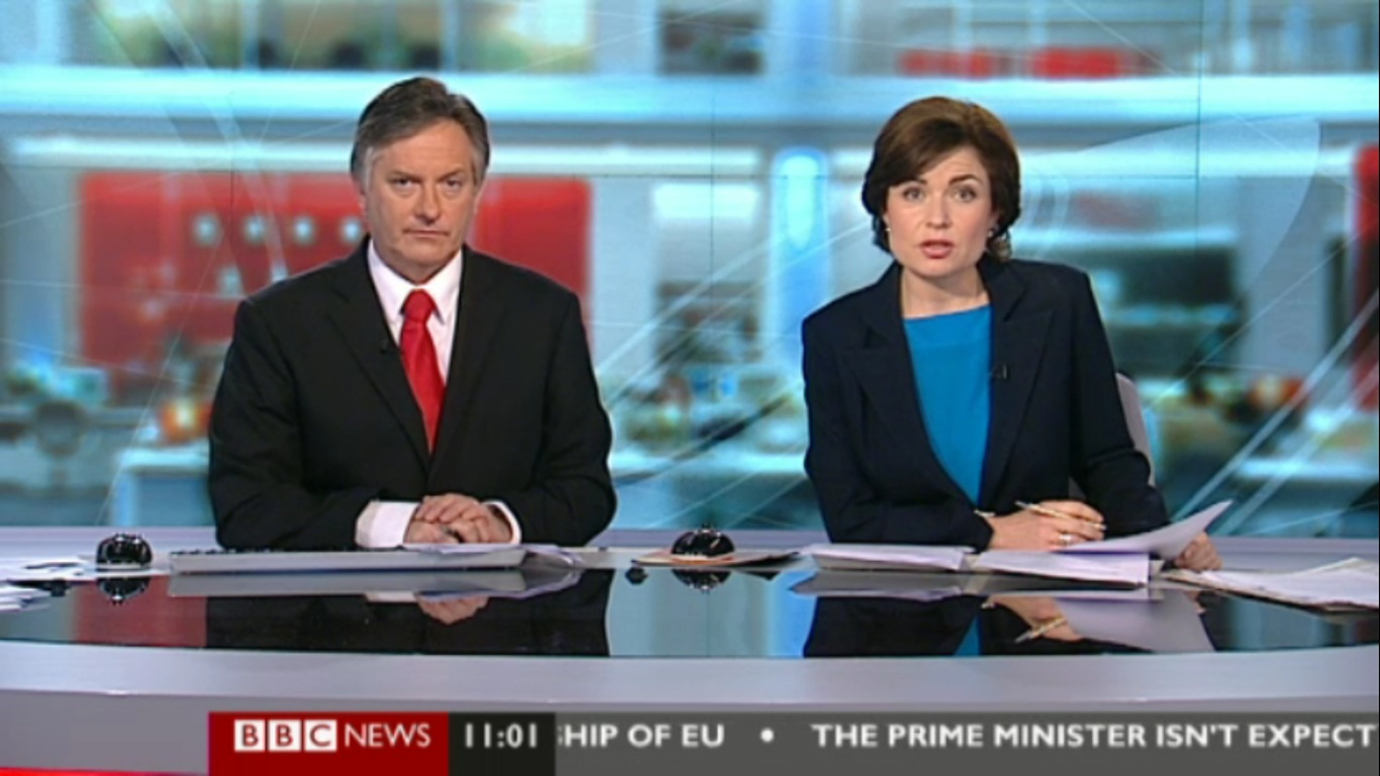 Thank you Alessandra and thank you for watching.
Have a nice day.
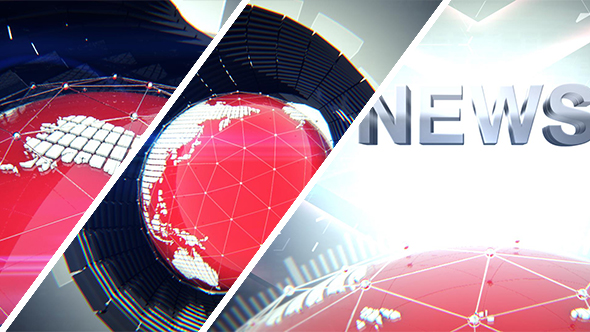